Обикновени  дроби
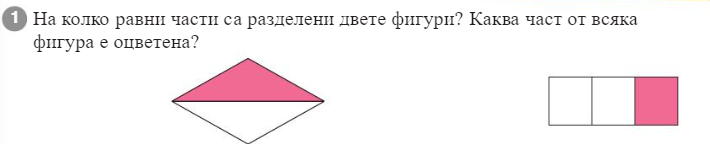 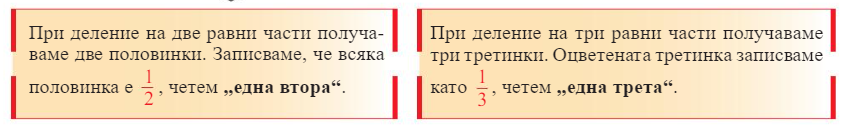 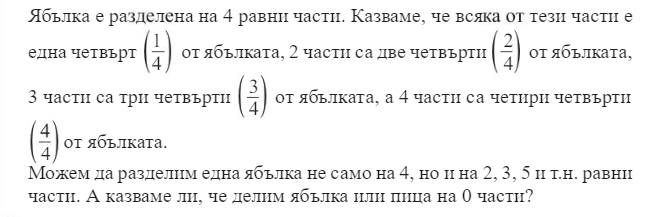 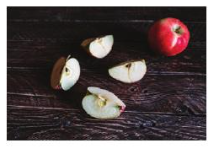 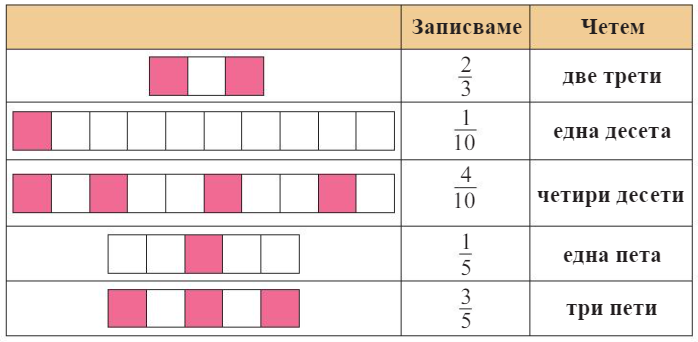 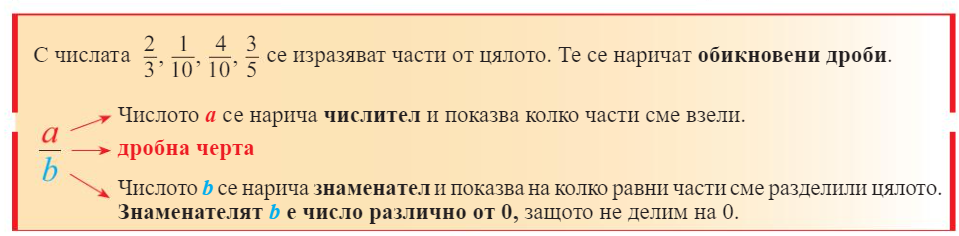 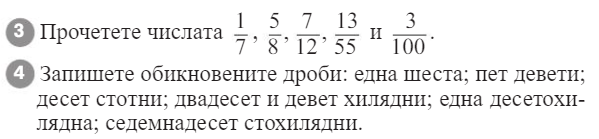 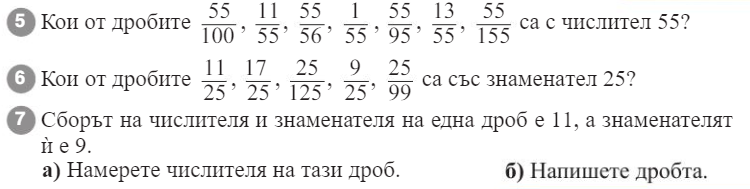 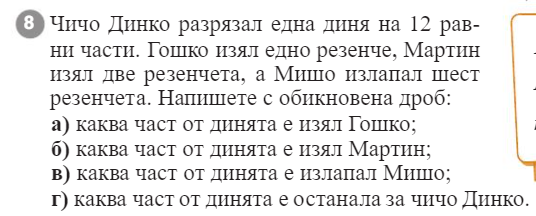 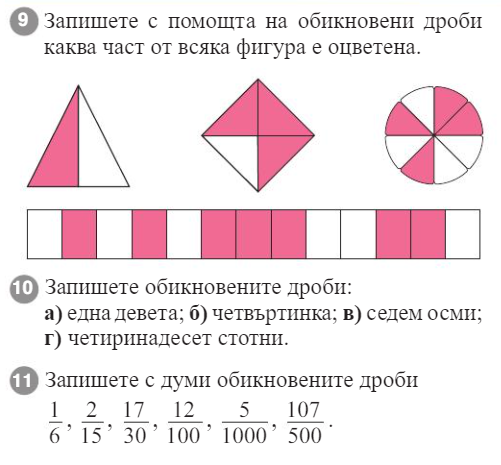 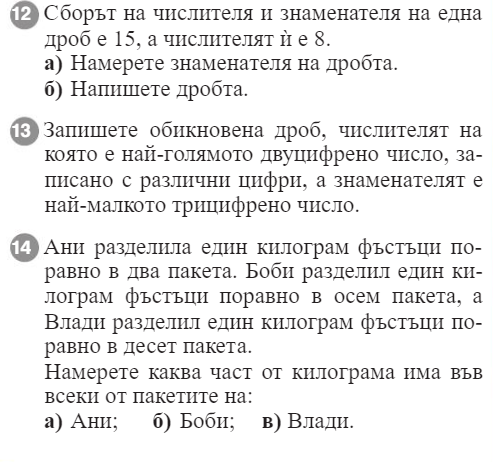 Домашна работа – учебна тетрадка